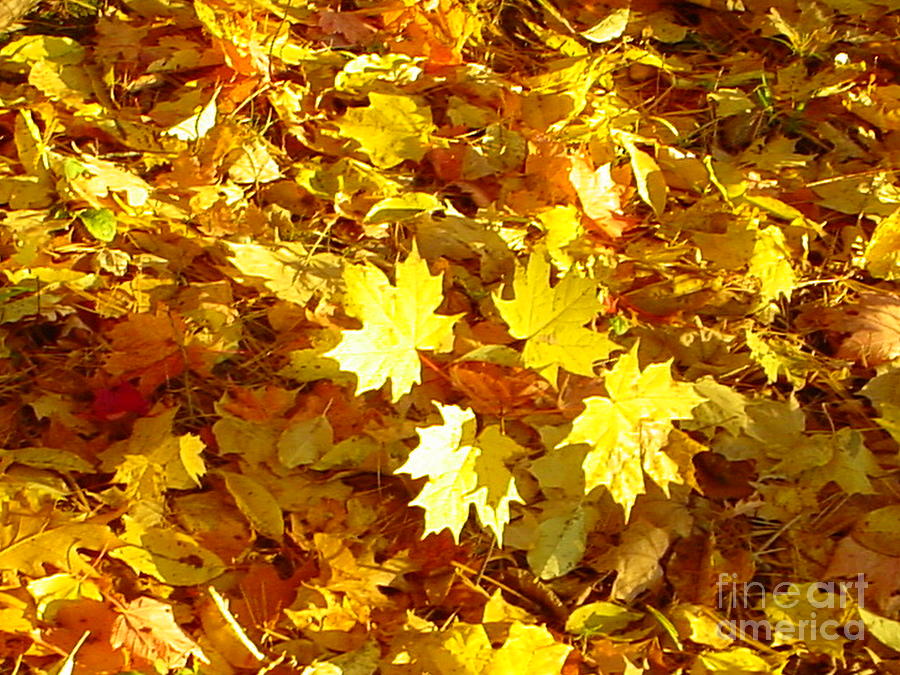 РЫЖИЕ       ЛИСТЬЯ
(Сказка)
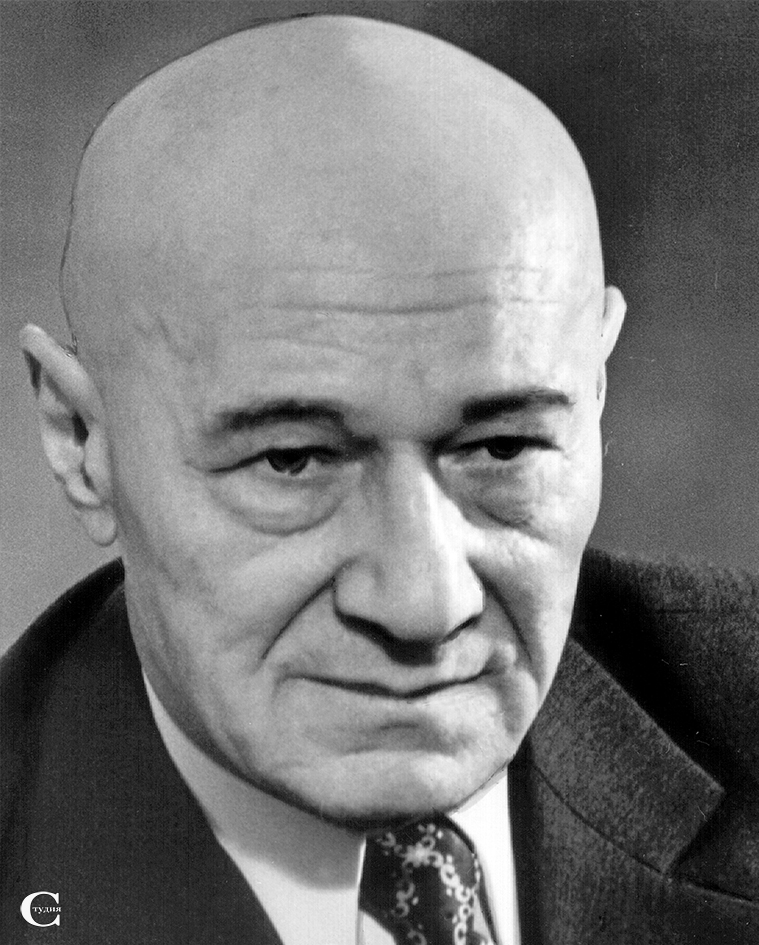 НИКОЛАЙ
ГРИБАЧЕВ
Лиса
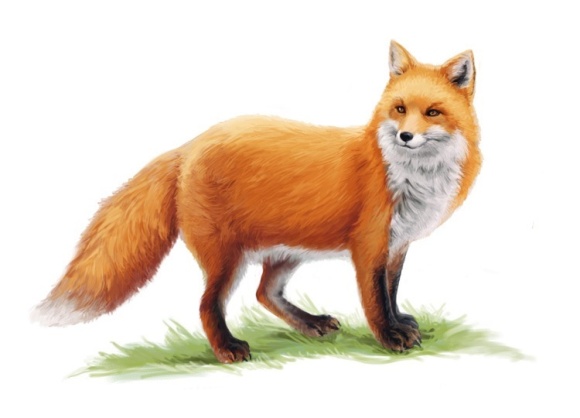 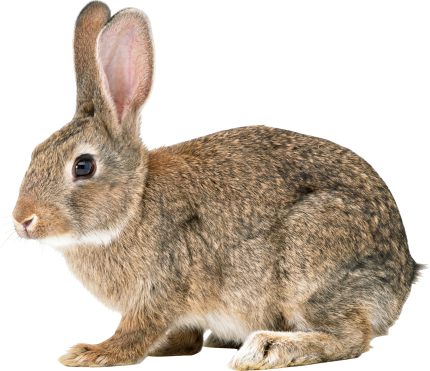 Заяц
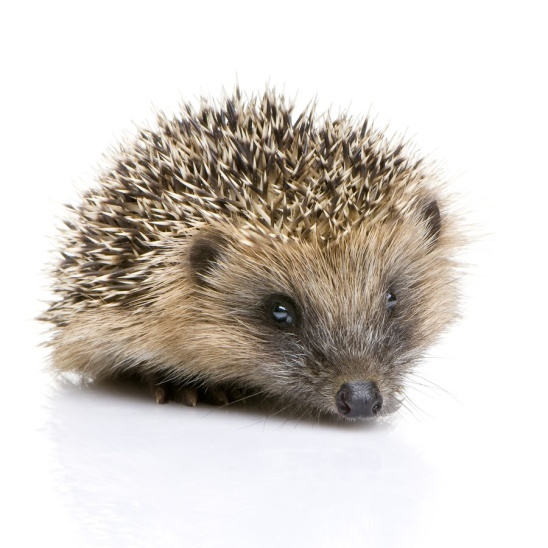 Ёж
Медведь
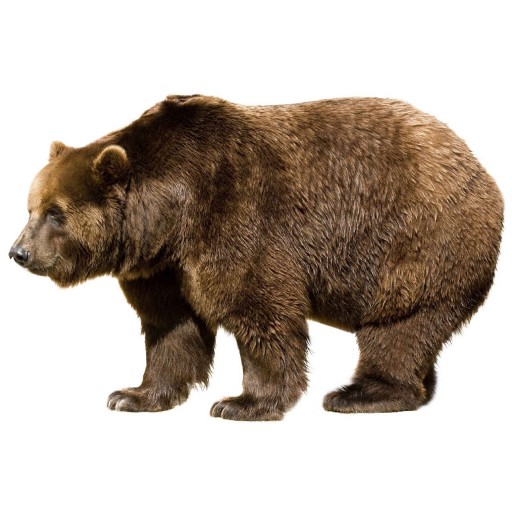 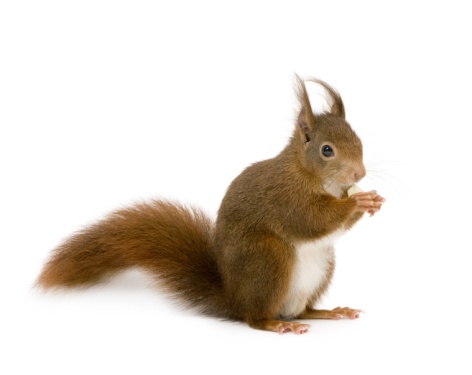 Белка
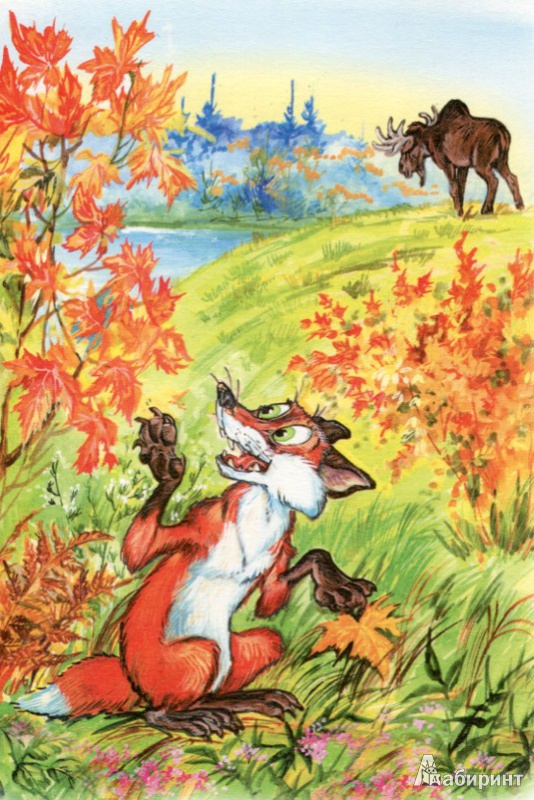 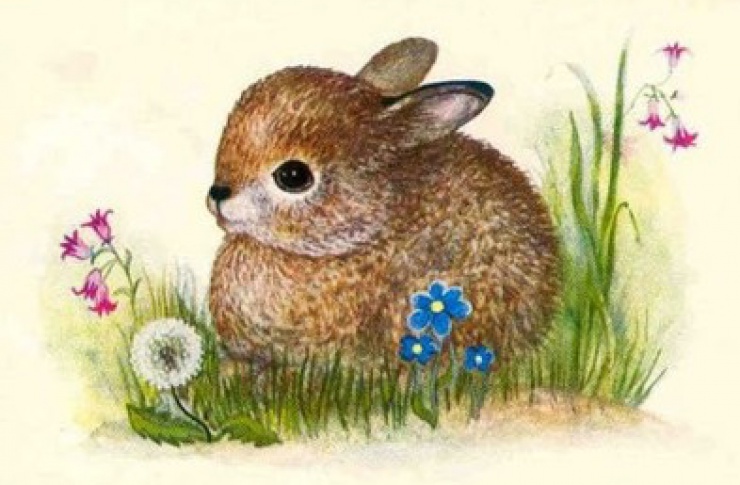 ГЛАЗА  ПРОДИРАЕТ
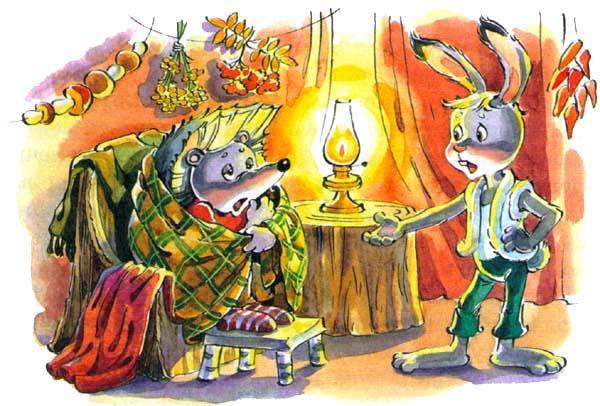 СЕНИ
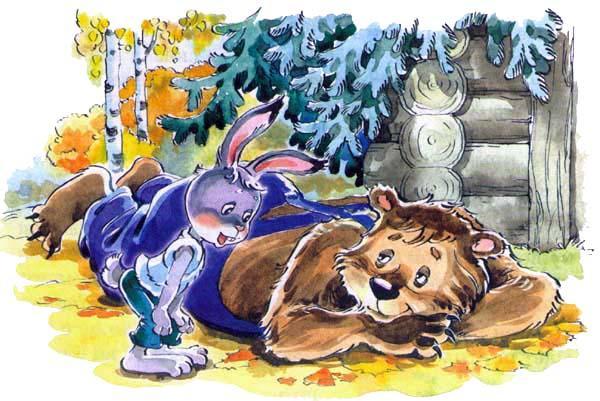 ДОБРОДУШНО
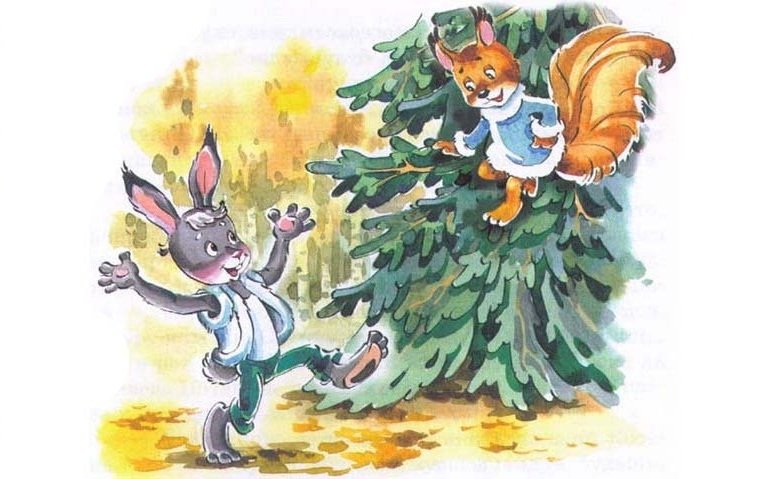 Иней
ЛОДЫРИ
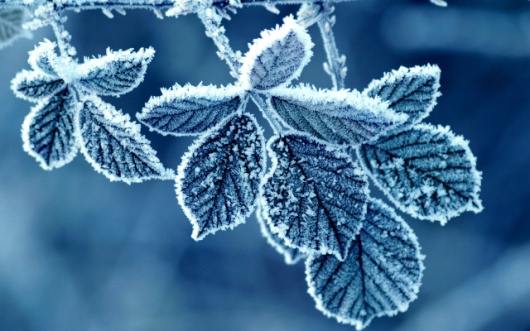 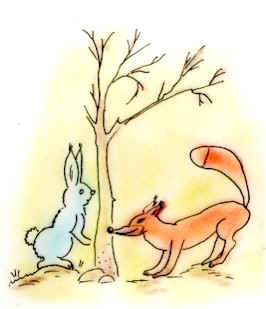